ООПТ Монастырский лесОт посещения леса у нас остались смешанные эмоции. С одной стороны это наслаждение умиротворенной красотой, а с другой горькое чувство осознания того, что этого вскоре может и не быть.
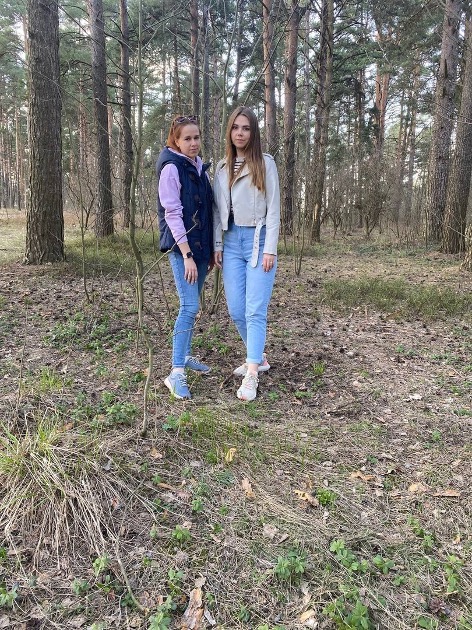 Презентацию подготовили:
Ивчук Валерия, 32 группа 
Капитонова Софья, 32 группа
Сафьянов Ринат 33, группа (автор фотографий)
Описание ООПТ
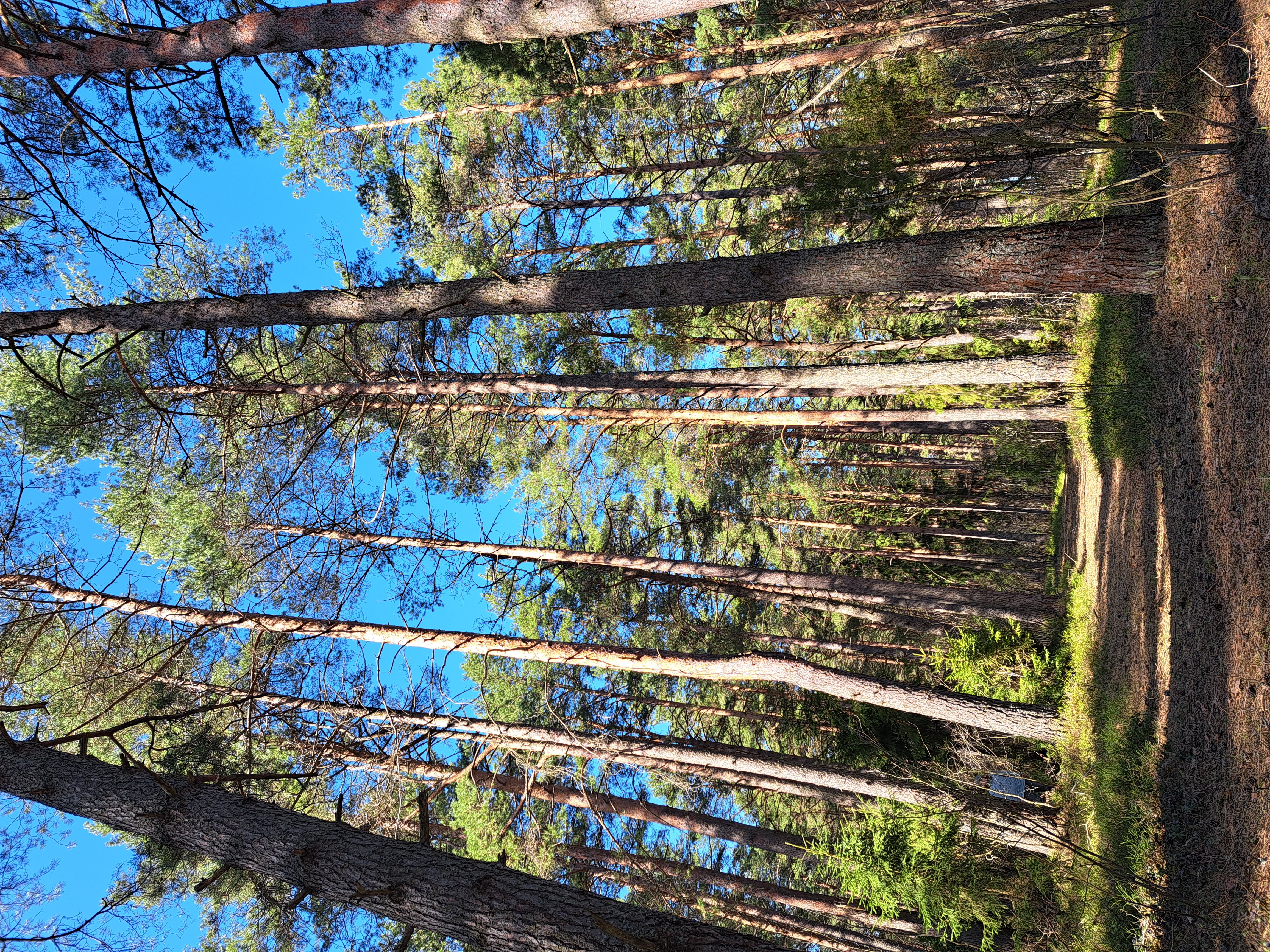 Монастырский лес расположен в окрестностях деревень Сававатьево, Крупшево, Орша, Поддубье. 
Его площадь составляет 1570 гектаров. 
В августе 2021 года пополнил список региональных ООПТ, ему был присвоен статус памятника природы. Здесь запрещается разводить костры, ездить на машине вне дорог общего пользования и тем более вести застройку. 
Здесь находятся редкие для Тверской области остепненные луга, луга с краснокнижной горичавкой, первоцветом весенним, крупнейшая из известных на настоящий момент в нашей области популяция молодила, занесенного в Красную книгу Тверской области.
В Южной части Монастырского леса находится самый крупный в Тверской области ненарушенный лесо-лугово-болотный прибрежный комплекс. 
На зимовку здесь останавливаются краснокнижные серые журавли.
Оценка состояния ООПТ
В границы памятника природы частично вошли земельные участки ООО «Савватьево -1» и ООО «Савватьево-2». Планируют застроить открытые участки с островками мелколесья и кустарника по берегу Волги (87 гектаров), вследствие чего под уничтожения попадут все ранее перечисленные растения. 
Иск с требованиями отмены постановления правительства Тверской области о создании памятника природы собственники участка подали в 2022 году. Суд первой инстанции принял решение в пользу застройщиков. Министерство природных ресурсов и экологии Тверской области подало в апелляционный суд аргументированные возражения в отношении принятого решения суда первой инстанции. 
Пока идут судебные споры, никакие работы на территории ООПТ не ведутся. Тверские экологи убеждены: судьба этого памятника природы имеет основополагающее значение так как служит прецедентом в отношении других ценных природных территорий.
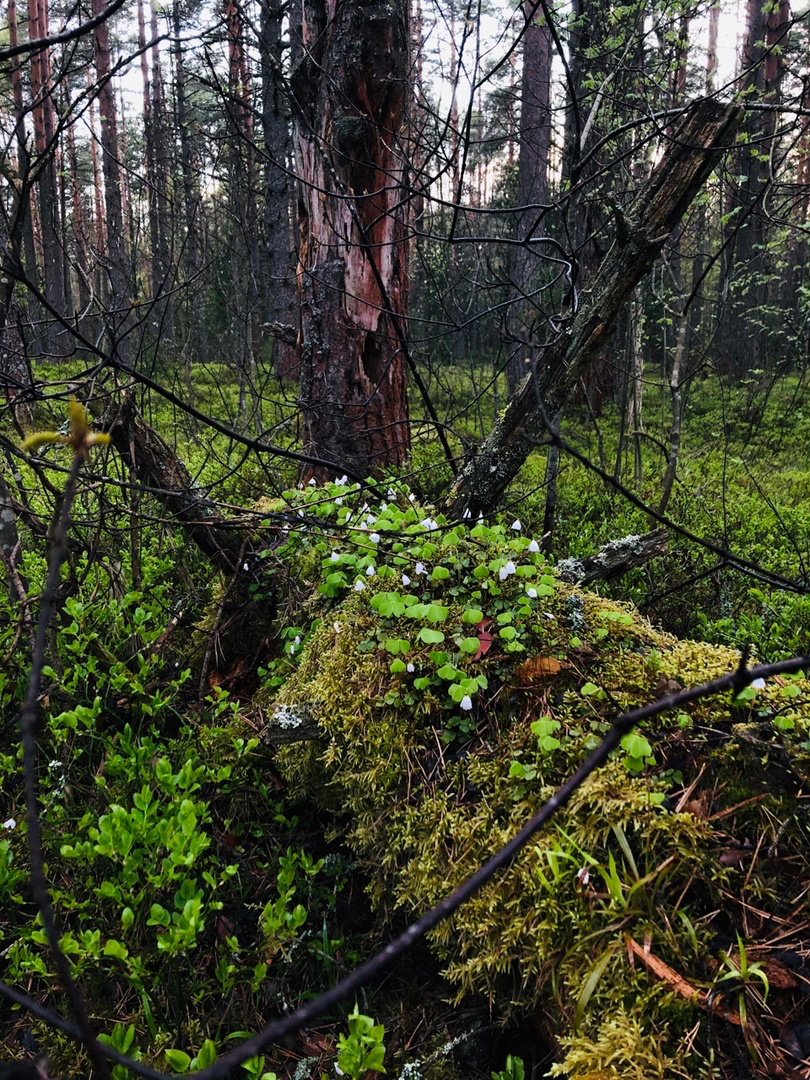 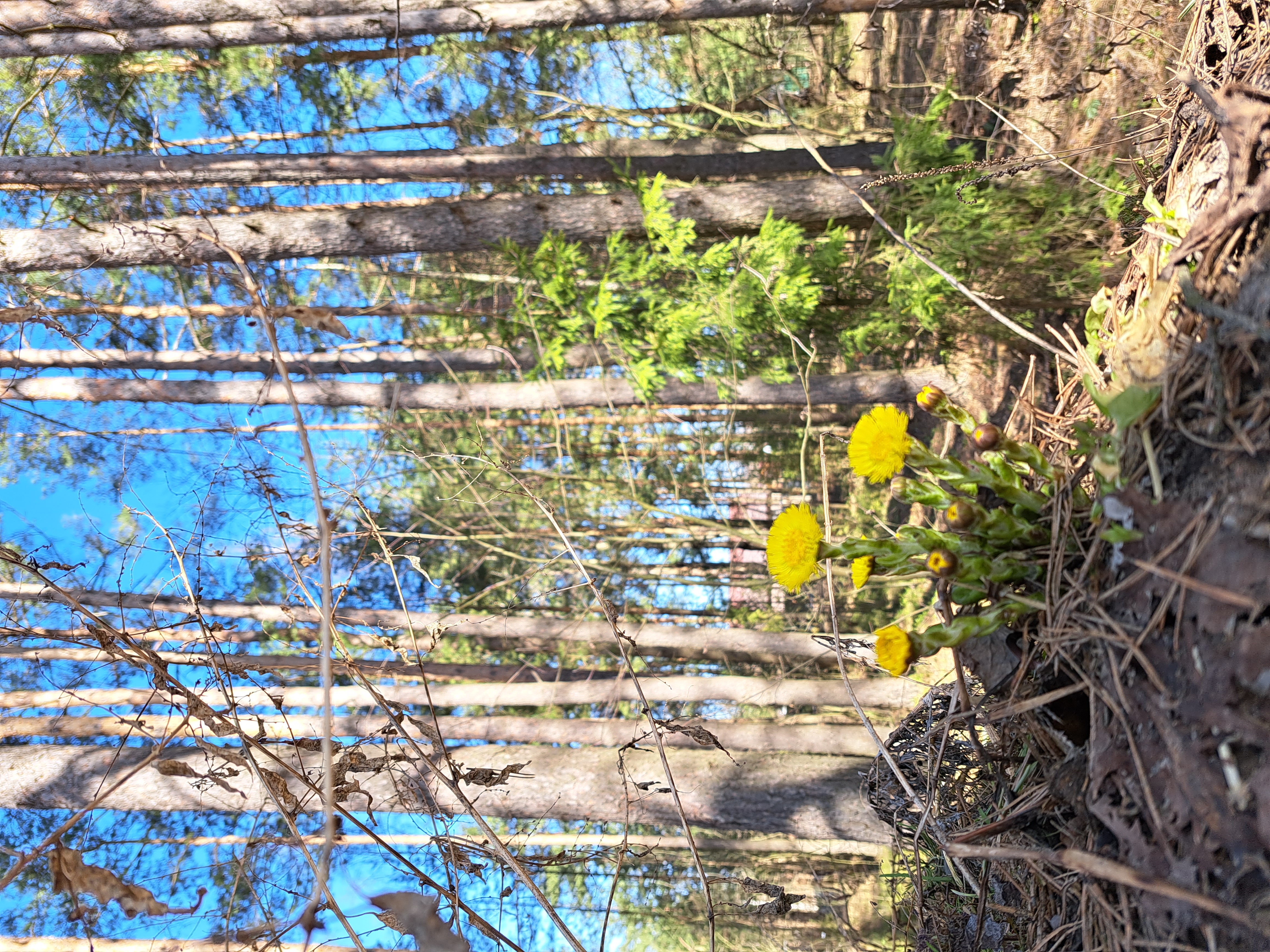